Figure 2.  Summary of results. Brain regions that showed a main effect of condition are indicated in orange (P < 0.005, ...
Cereb Cortex, Volume 13, Issue 8, August 2003, Pages 830–836, https://doi.org/10.1093/cercor/13.8.830
The content of this slide may be subject to copyright: please see the slide notes for details.
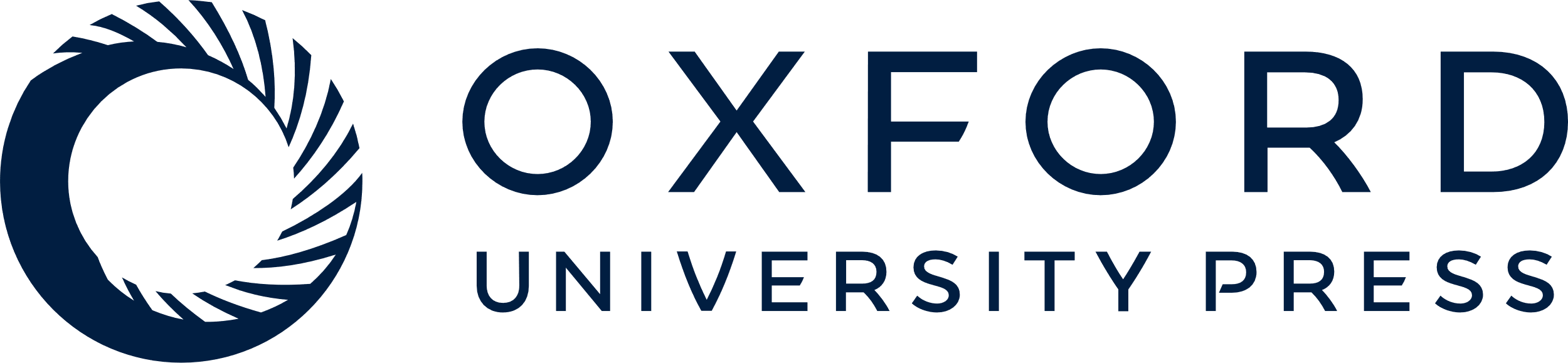 [Speaker Notes: Figure 2.  Summary of results. Brain regions that showed a main effect of condition are indicated in orange (P  40 voxels, n = 10). The right side of each axial section corresponds to the right side of the brain. Each bar graph shows the mean and standard error of the activation in the corresponding ROI for the SI, MS and T conditions. The asterisks above the SI and MS bars indicate the respective P values (bottom left) relative to the T condition. The asterisks between the SI and MS bars, below the graph, indicate the P value of the comparison of SI with MS. All Ps are for the maxima within each ROI. For brevity, no graphs are provided for the precentral and postcentral gyrus activations (visible in sections 5 and 6) reported in Table 1.


Unless provided in the caption above, the following copyright applies to the content of this slide: © Oxford University Press]